Université AbouBekr BELKAID – TLEMCEN
Faculté SNV/STU
L3 génétique
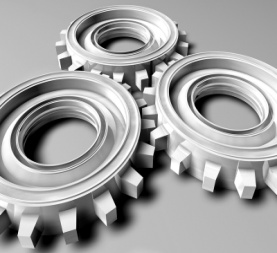 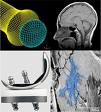 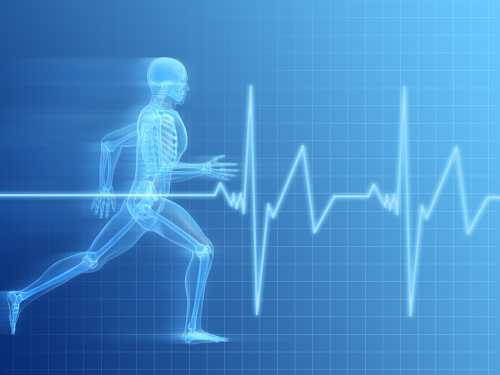 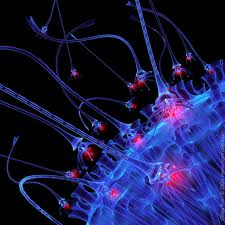 Module de Physiologie des grandes fonctions
Le sang et le milieu intérieur
Responsables du module :
Djamila BOUHAFSI-MERGHACHE
Année Universitaire: 2020-2021
Introduction
L’organisme vivant se caractérise par un état de stabilité apparente. Cette stabilité révèle : 
un fonctionnement parfaitement coordonné des organes. 
 une intervention permanente de multiples mécanismes régulateurs corrigeant les inévitables perturbations liées à ce fonctionnement.
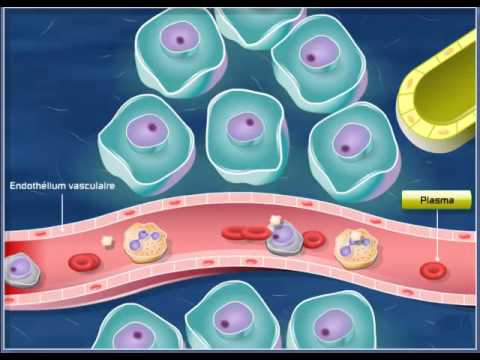 Le milieu intérieur
Le milieu intérieur
Définition
Le plasma (sang), le liquide interstitiel et la lymphe forment le milieu intérieur. Donc il regroupe les différents liquides de l’organisme.
Le milieu intérieur
Définition
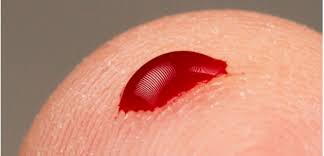 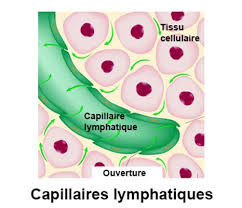 Le milieu intérieur
Définition
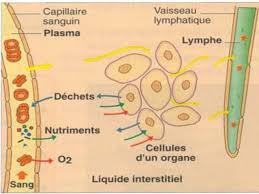 Le milieu intérieur
Définition
Le sang
Le sang est constitué d’une partie solide les cellules : les hématies (érythrocytes ou globules rouges), les leucocytes (globules blancs) et les plaquettes (thrombocytes) , baignant dans un liquide le plasma.
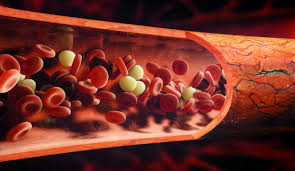 Le milieu intérieur
Définition
La lymphe
La lymphe est un liquide biologique blanchâtre, transporté par le système lymphatique (vaisseaux lymphatiques);
Sa composition est analogue à celle du plasma sanguin sauf protéines;
Elle contient des globules blancs, notamment des lymphocytes ;
Dépourvue de globules rouges;
Elle est plus pauvre en nutriments que le sang, plus riche en déchets;
Un corps humain moyen contient environ huit à dix litres de lymphe, à comparer à ses cinq litres de sang;
Son débit est relativement faible, de 2 à 4 L/jour (pour comparer le débit sanguin est de 5 L/min).
Le milieu intérieur
Définition
Le liquide interstitiel
Le liquide interstitiel ou interstitium a une composition ionique proche de celle du plasma sanguin. Le liquide interstitiel remplit l'espace entre les capillaires sanguins et les cellules. Il facilite les échanges de nutriments et de déchets entre ceux-ci.
Le milieu intérieur
Définition
Le liquide interstitiel
Dés qu’il rentre dans un vaisseau lymphatique il donne naissance à la lymphe.
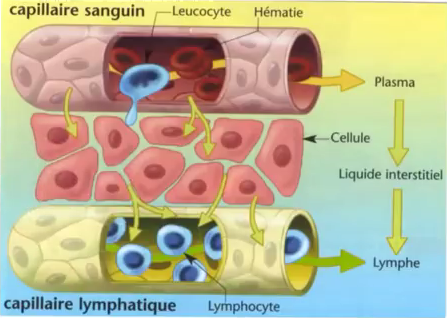 Le milieu intérieur
Définition
Relation sang/lymphe/liquide interstitiel
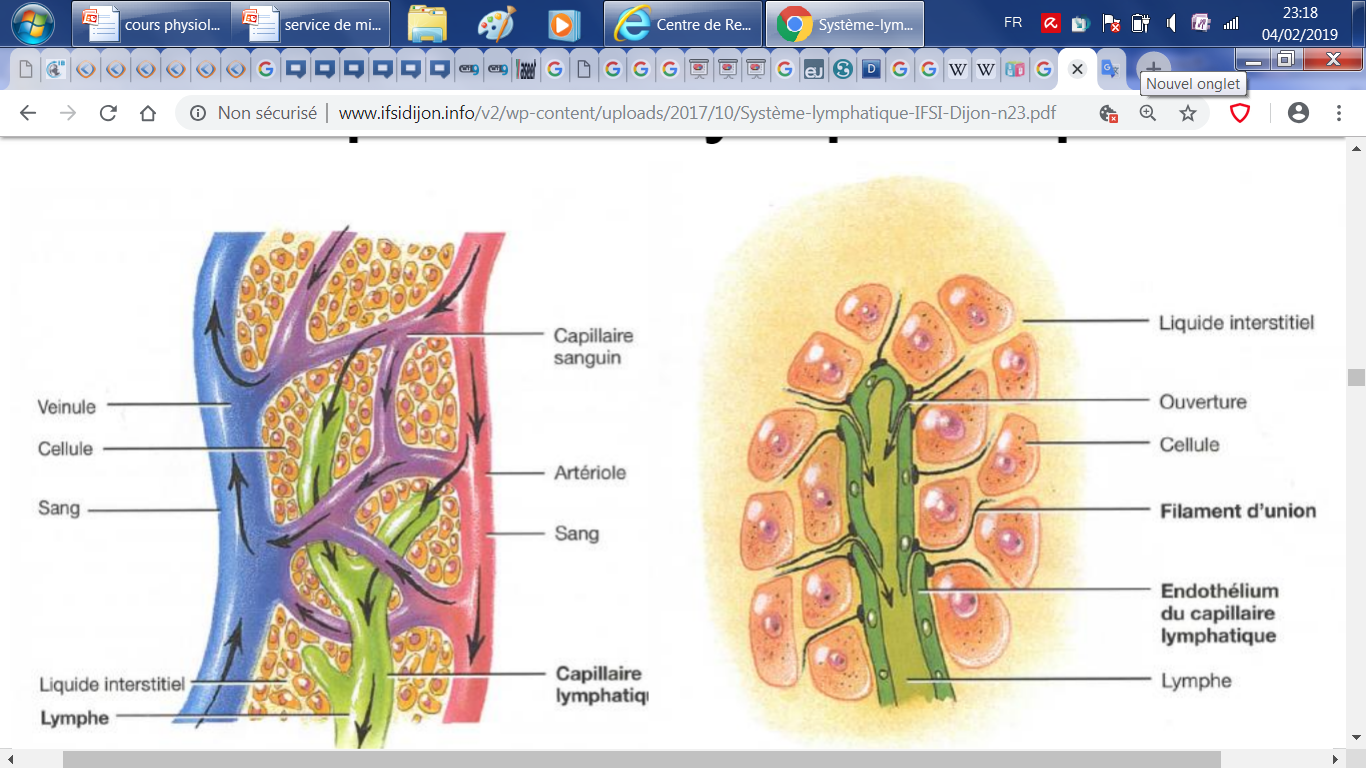 Le milieu intérieur
Définition
Relation lymphe/liquide interstitiel
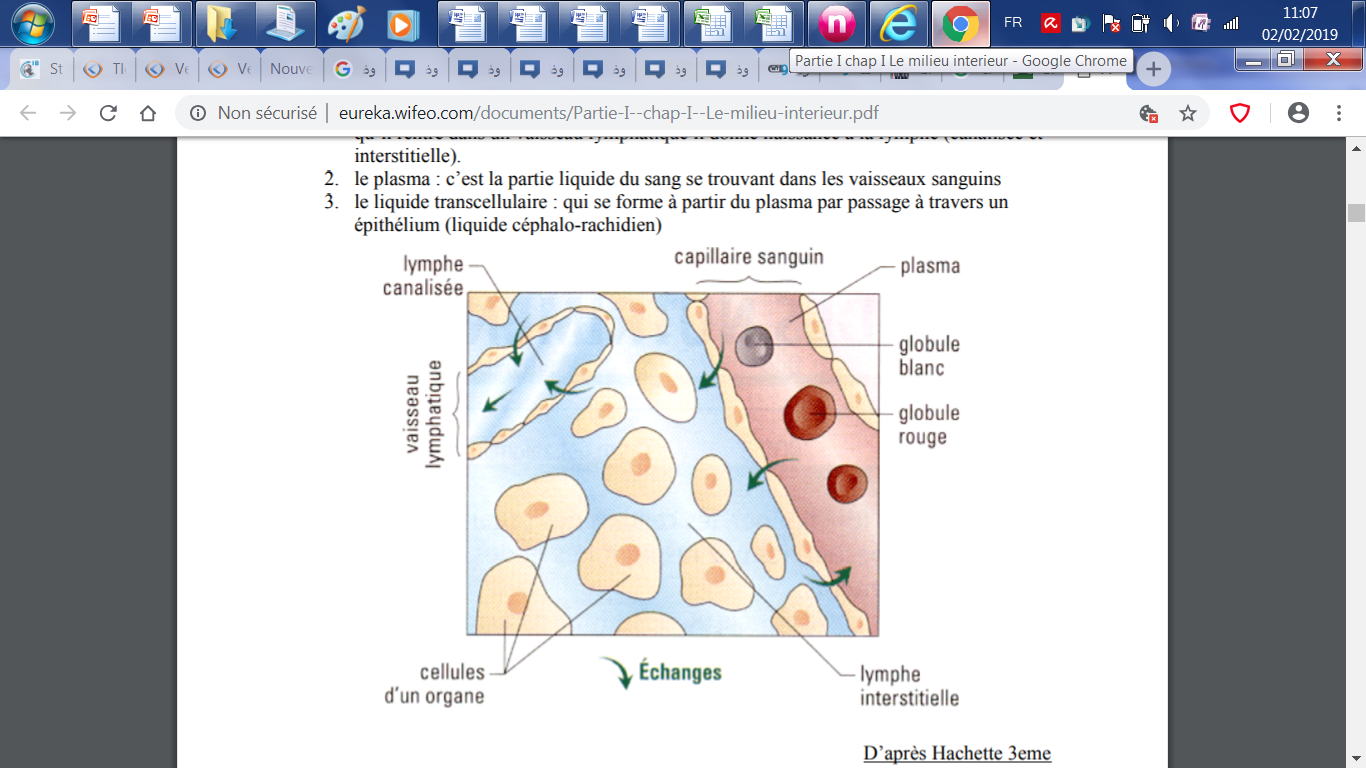 Le milieu intérieur
Fonction
En contact direct avec les cellules de l’organisme, la composition du milieu intérieur doit permettre à chaque cellule de prélever les éléments qui lui sont nécessaires.
De même, c’est dans ce milieu que sont éliminés les déchets de l’activité cellulaire, déchets qui sont apportés aux sites d’élimination.
Le milieu intérieur constitue le véritable milieu de vie des cellules de l’organisme.
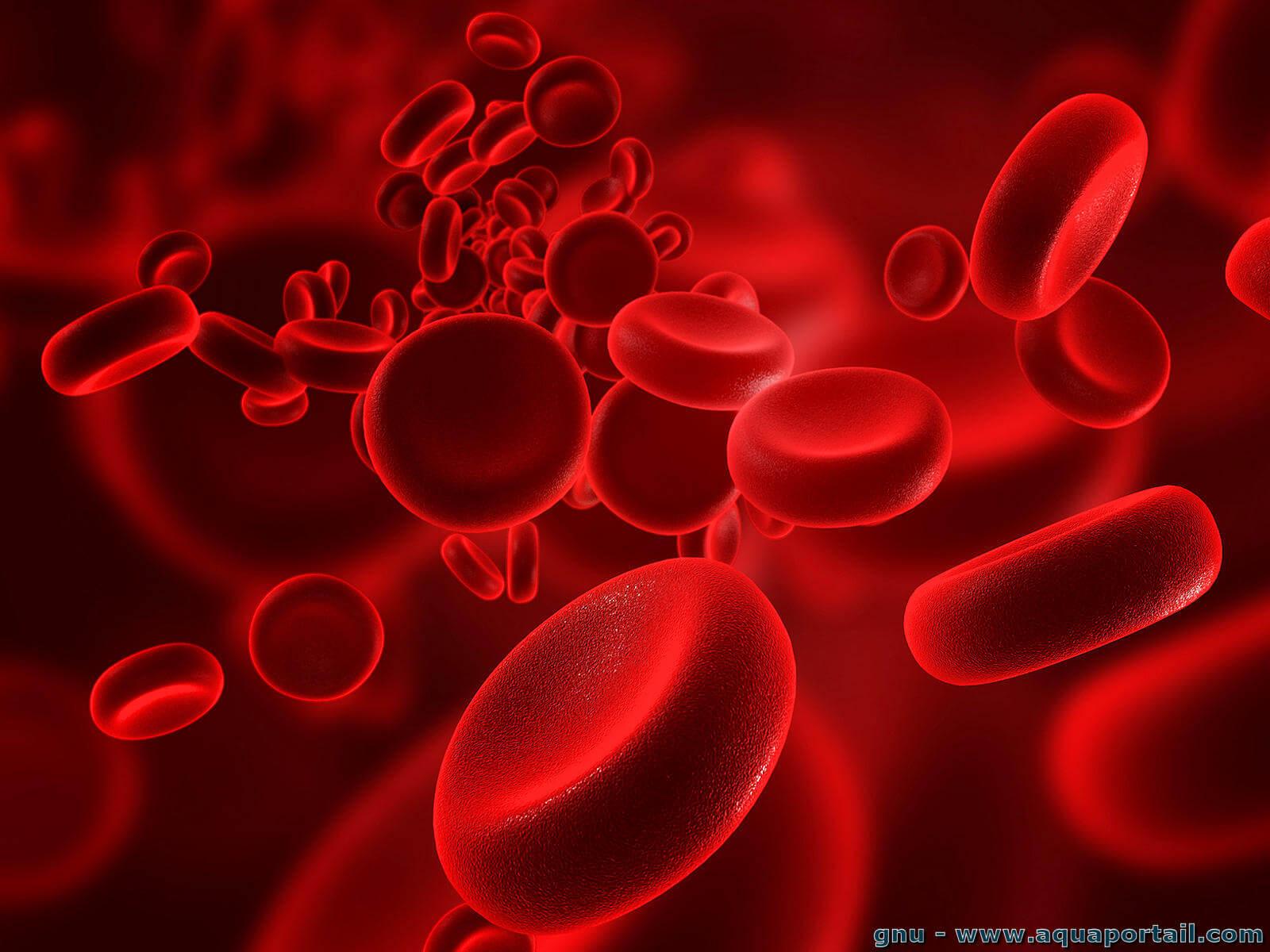 Le sang
Le sang
Définition
Le sang est un liquide biologique vital qui circule continuellement dans les vaisseaux sanguins et le cœur notamment grâce à la pompe cardiaque;
Le sang est un liquide visqueux et opaque qui représente 7% à 8% du volume corporel (nouveau né 250 ml, adulte 4 à 5 L);
Il est composé d'un fluide aqueux, le plasma, et de milliards de cellules, principalement les globules rouges, qui lui donnent sa couleur;
Le sang
Définition
Ce liquide transporte le dioxygène (O2) et les éléments nutritifs nécessaires aux processus vitaux de tous les tissus du corps, ainsi que les déchets, tels que le dioxyde de carbone (CO2) ou les déchets azotés, vers les sites d'évacuation (reins, poumons, foie, intestins).
Le sang riche en O2 est de couleur rouge vif alors que le sang pauvre en O2 est de couleur sombre (d’où les codes couleurs bleue et rouge utilisés en anatomie);
Le sang
Définition
pH compris entre 7,35 et 7,45 : il est légèrement alcalin (potentiel hydrogène qui mesure l’acidité et la basicité d’une solution);
Chez l'adulte, c’est la moelle osseuse qui produit les cellules sanguines au cours d’un processus appelé l'hématopoïèse.
Il permet également d'acheminer les cellules et les molécules du système immunitaire vers les tissus, et de diffuser les hormones dans tout l’organisme.
Le sang
Fonction
Transport
1. transporte des molécules (dioxygène et dioxyde de carbone)
2. transporte les nutriments provenant de la digestion
3. transporte des hormones produites par les glandes sécrétrices (endocrines)
4. transporte les déchets produits par les cellules qui constituent l’organisme
Le sang
Fonction
Régulation
il intervient dans la régulation de la température corporelle : homéotherme (répartition dans tout l’organisme de la chaleur excédante)
2. maintient le pH normal (car certaines protéines sanguines jouent le rôle de tampon ex: albumine)
Le sang
Fonction
Protection
prévention de l’hémorragie avec formation d’un caillot sanguin formé par les thrombocytes
2. prévention de l’infection, car le sang transporte leucocytes et anticorps.
Le sang
Principaux composants du sang total
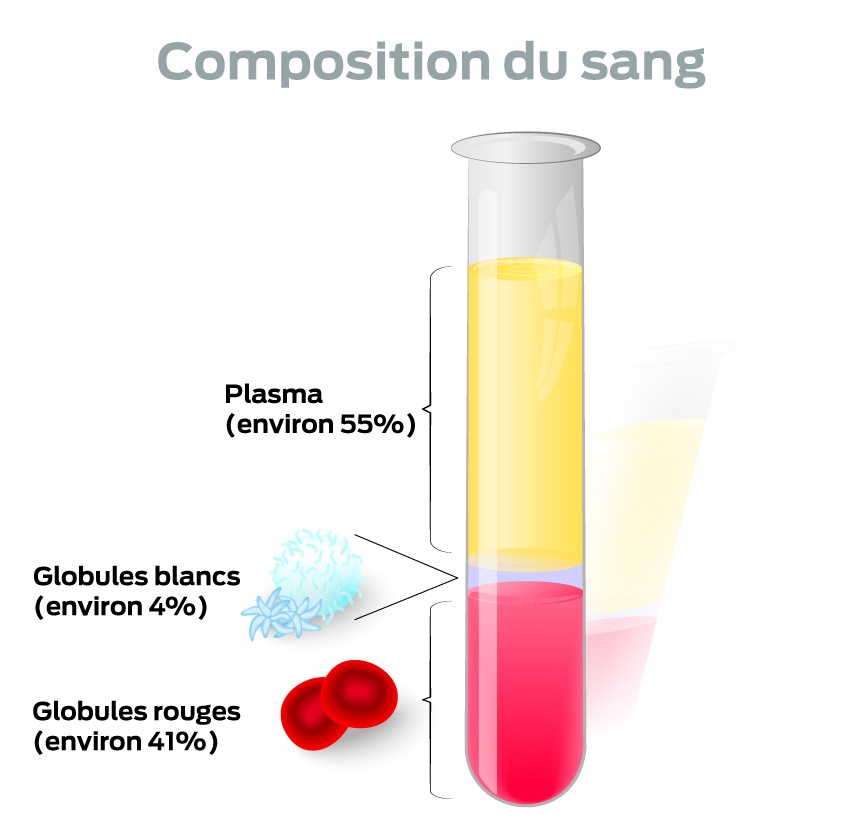 Plasma
 90 % d’eau 
10 % solutés
 Protéines(Albumine, Globulines)
Hormones
Nutriments
Glucose, Acides aminés, etc…
Vitamines et électrolytes
Déchets : Urée, lactate
Gaz respiratoires : O2 et C O2
Le sang
Principaux composants du sang total
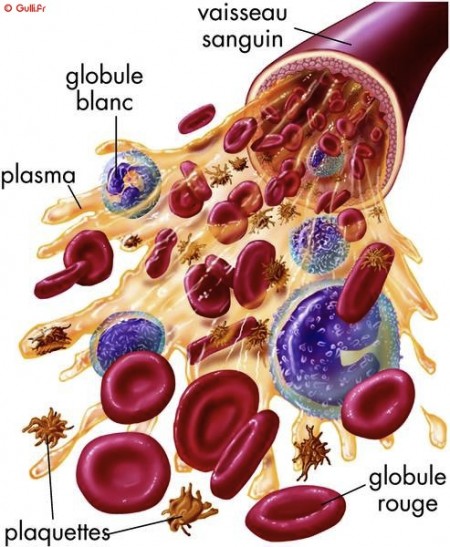 Le sang
Principaux composants du sang total
Le plasma est le liquide dans lequel baignent les cellules sanguines. Il est d’une composition complexe comportant, en milieu aqueux, des électrolytes, des protéines, des glucides, des lipides, des hormones...
- les globules blancs (leucocytes) rôle essentiel des réactions de défense immunitaire de l'organisme.
- les globules rouges (érythrocytes) riches en hémoglobine 
- les plaquettes (thrombocytes) interviennent dans le processus d'hémostase contribuant à maintenir le sang à l'intérieur des vaisseaux en arrêtant les hémorragies.
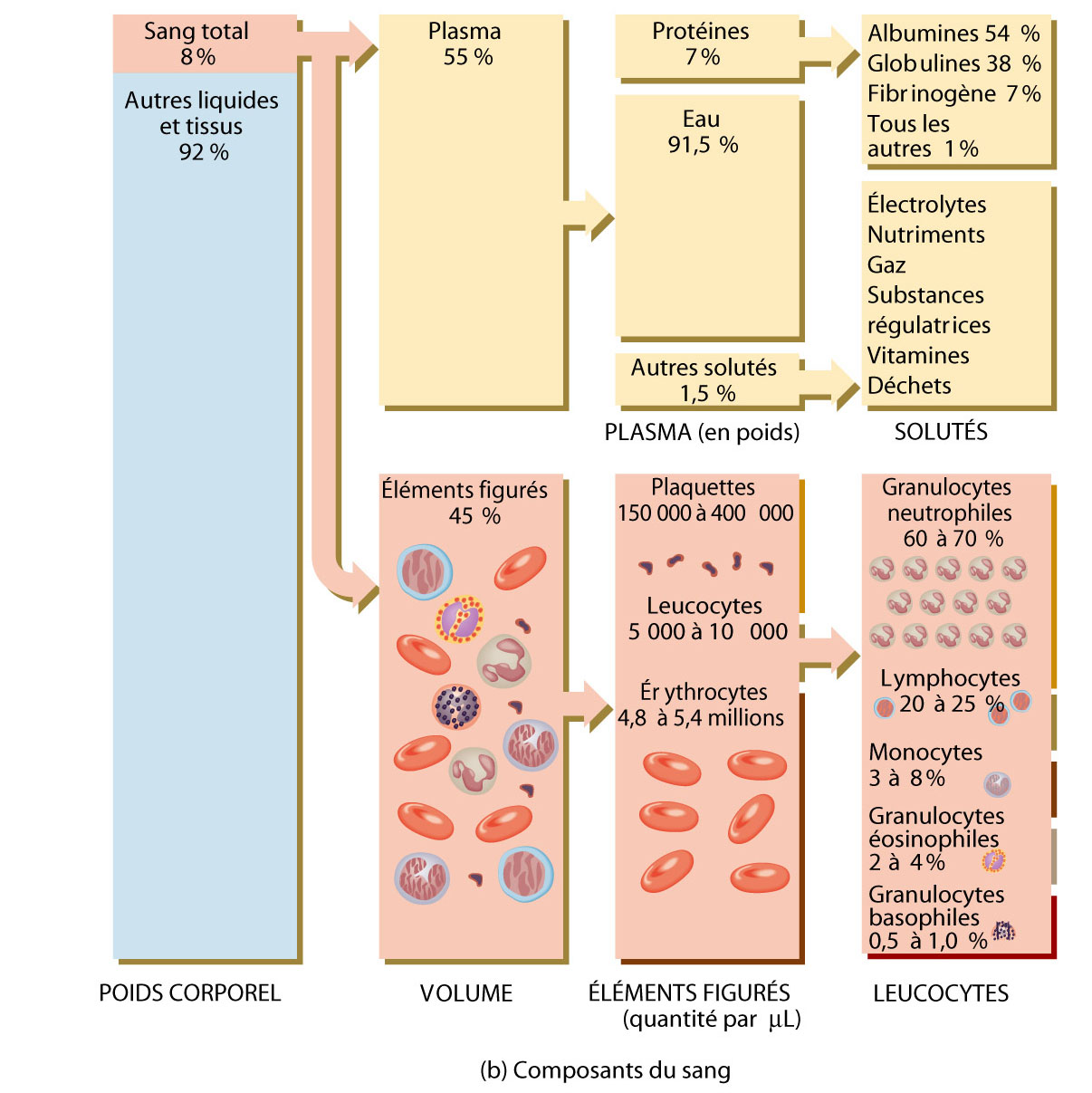 Le sang
Principaux composants du sang total
Le sang est composé de cellules sanguines en suspension dans le plasma. L’ensemble est contenu dans les vaisseaux sanguins.
Le plasma
Le sang
Le plasma
Le plasma
Il peut être obtenu, après recueil du sang dans un tube anticoagulé, par sédimentation ou plus rapidement par centrifugation. 
Le sérum
Lors de la coagulation sanguine le sang se sépare en un caillot sanguin d'une part et le sérum d'autre part. Le sérum est la partie du plasma qui reste liquide après coagulation.
Le fibrinogène ou « facteur I » (FI : facteur un) est un facteur de la coagulation, protéine du plasma sanguin qui se transforme en fibrine lors de la coagulation. Ce fibrinogène passera sous forme de fibrine ce qui permettra la coagulation
[Speaker Notes: Plasma : possibilite de remettre les cellules en suspension / pas le serum : caillot avec culot de GR emprisonne dans la fibrine polymerisee.]
Le sang
Le plasma
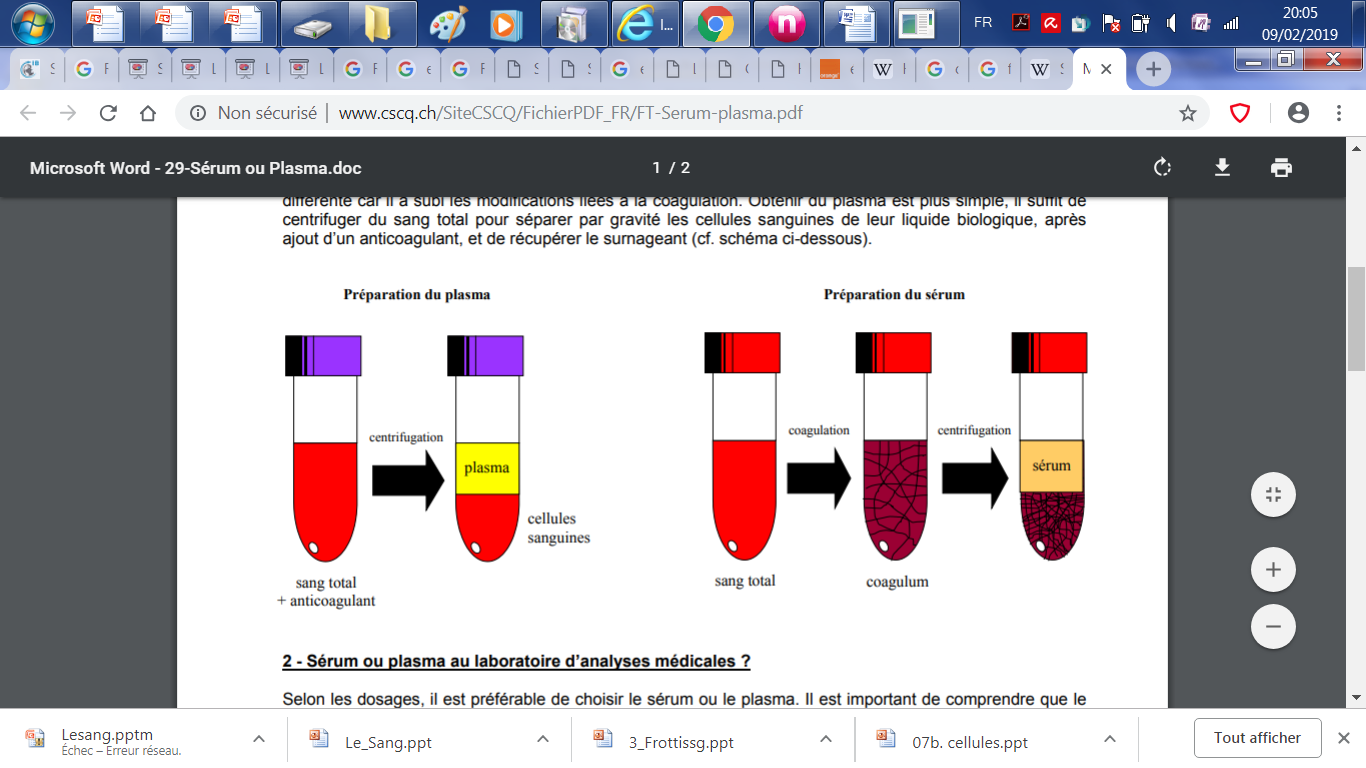 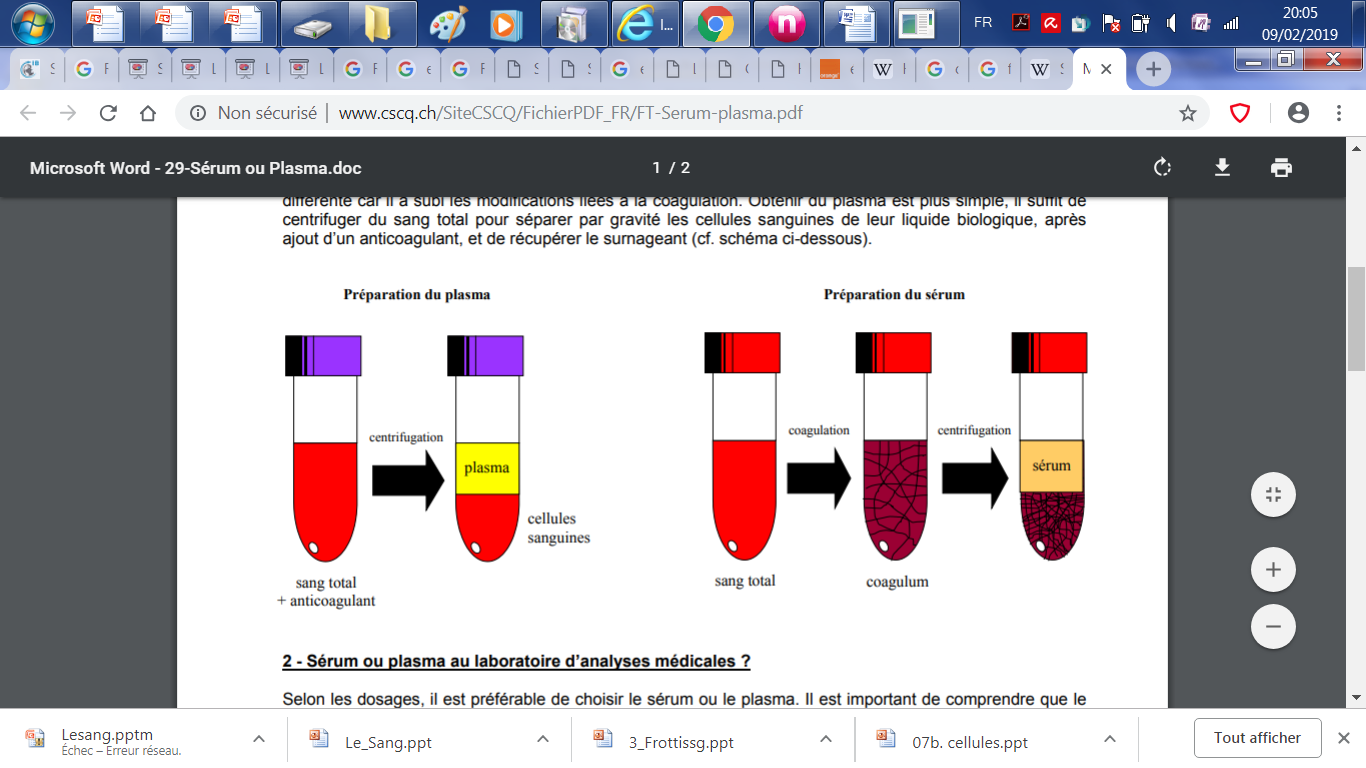 le sérum est débarrassé des facteurs de coagulation et du fibrinogène
Coagulation
Fibrine (protéine non soluble
Ce fibrinogène (protéine soluble
Caillot
Le sang
Le plasma
La coagulation est un phénomène essentiel à la protection du système vasculaire. Elle empêche les saignements excessifs en cas de coupure.
La coagulation doit suivre un équilibre :
si elle est insuffisante, elle peut être à l’origine de saignements spontanés (hémorragies).
Au contraire, lorsqu’elle est excessive, elle peut être associée à la formation de caillots sanguins.
Ceux-ci peuvent voyager à travers les vaisseaux vers le cœur, les poumons ou le cerveau et avoir des conséquences graves (thrombose veineuse profonde, embolie pulmonaire, crise cardiaque).
Le sang
Le plasma
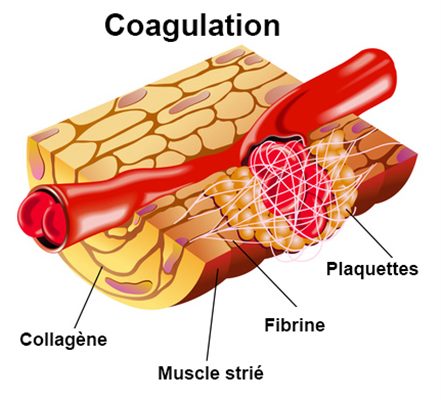 Le sang
Le plasma
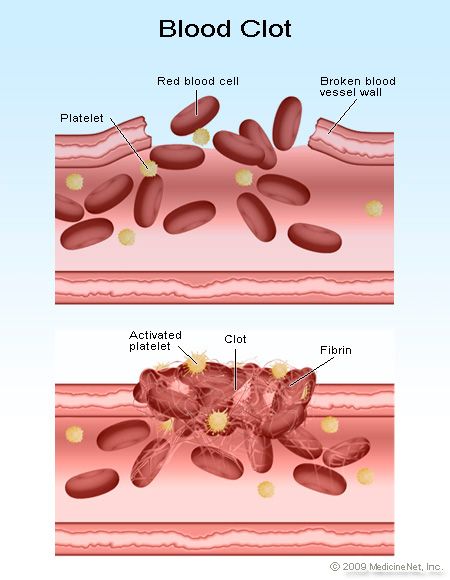 Les différentes cellules :            les éléments figurés
1/ Les globules rouges
Le sang
1/ Les globules rouges (hématies, érythrocytes)
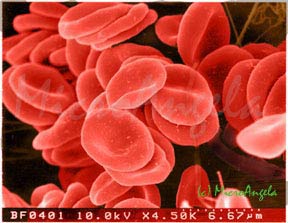 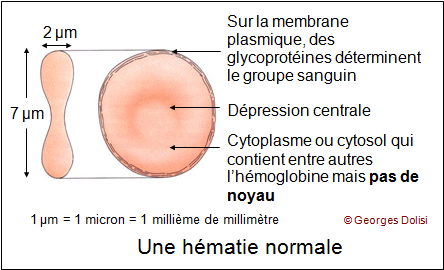 Durée de vie: 120 jours
Globule rouge = érythrocyte
Globule rouge jeune = réticulocyte : riche en ARN
Globule rouge âgé : pauvre en ARN, indéformable
Le sang
1/ Les globules rouges (hématies, érythrocytes)
Hyperspécialisés dans la fonction d’échanges gazeux au niveau pulmonaire et tissulaire
Transport de l’oxygène et du gaz carbonique
Dépourvus de noyau et d’organites intracellulaires: sac saturé en hémoglobine,
Vieillissement de la cellule : 
Destruction par la rate 
Recyclage du fer (absorption intestinale du fer)
Le sang
1/ Les globules rouges (hématies, érythrocytes)
DIMINUTION DU NOMBRE DE GLOBULES ROUGES (ANÉMIES)
Une diminution du taux d'hémoglobine, accompagné d'une diminution du nombre des globules rouges peut être le signe :
d’une anémie d'origine centrale (moelle osseuse) ;
d’un cancer, leucémie, … ;
d’une Hémolyse ;
d’une hémorragie ;
d’une carence en fer, anémie inflammatoire.
Les paramètres calculés (hématocrite, VGM, TCMH, CCMH) permettent de préciser le mécanisme en cause.
2/ Les plaquettes
Le sang
2/ Les plaquettes
Les plaquettes sanguines sont des cellules sans noyau formées dans la moelle osseuse. 
Elles jouent un rôle essentiel dans la coagulation car elles forment des agrégats qui vont "boucher" une blessure (coupure, plaie) juste après qu'elle se produise et avant que les autres facteurs de la coagulation ne se déclenchent. 
Les plaquettes permettent d’éviter un saignement à l’intérieur du corps.
Plaquette
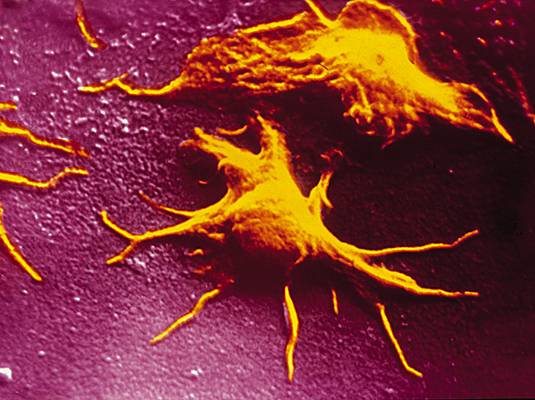 Le sang
2/ Les plaquettes
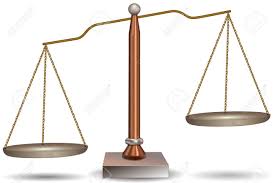 Taux élevé de plaquettes sanguines
Taux faible de plaquettes sanguines
Les plaquettes
Les plaquettes
Plaquette
Le taux de plaquettes sanguines peut augmenter  après un effort prolongé.
Le taux de plaquettes sanguines peut diminuer en cas de grossesse et après une consommation d’alcool.
augmente le risque de thrombose à cause des agrégats plaquettaires qui se forment dans les artères et dans les veines.
Augmente le risque d’hémorragie grave.
Le sang
2/ Les plaquettes
Causes du taux de plaquettes sanguines bas
d’une destruction plaquettaire souvent observée chez les patients polytransfusés (transfusions répétées de sang).
d’une maladie virale (hépatite, varicelle, oreillons, rubéole, etc) ;
d’un purpura néonatal (taches rouges qui apparaissent sur la peau du nouveau-né)
d’une toxo-allergie médicamenteuse (allergie provoquée par des médicaments)
d’une collagénose (ensemble de maladies qui touchent le tissu conjonctif présent dans les muscles, les articulations, le cœur, le système nerveux et l’appareil digestif).
Plaquette
Le sang
2/ Les plaquettes
Causes du taux de plaquettes sanguines élevé
d’une splénectomie (ablation de la rate) ;
d’une hémorragie massive ou d’une intervention chirurgicale ;
de brulures graves ;
d’un cancer du pancréas, du côlon, de l’ovaire, du rein, des bronches ou de la maladie de Hodgkin (un type de cancer du système lymphatique) ;
d’une maladie infectieuse ou bactérienne (comme la tuberculose) ;
d’une maladie inflammatoire ;
d’une carence en fer chronique.
Le sang
2/ Les plaquettes
Coagulation
Formation du clou plaquettaire=hémostase primaire
Durée de vie: 9-10 jours
Discoïde 1,5µ diam., 0,5-2µ épaisseur,
Production: 2.1011 plaquettes/24h
Le lieu de dégradation des thrombocytes est la rate. 
Les thrombocytes sont ainsi dépourvus de noyaux (anucléés) mais, à l'opposé des érythrocytes, conservent leurs organites (notamment des mitochondries).
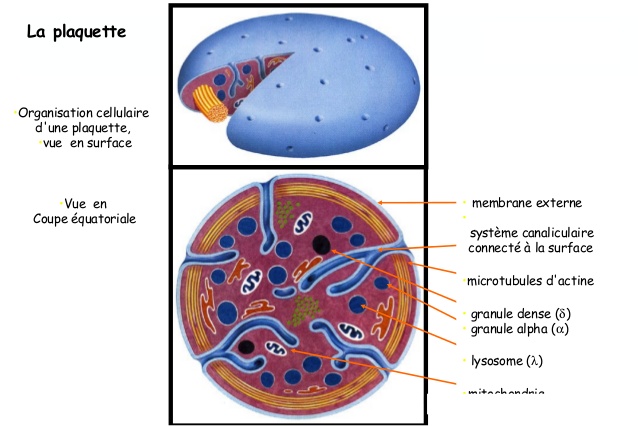 Plaquette
3/ Les globules blancs
Le sang
3/ Les globules blancs
Définition
Les globules blancs, également appelés leucocytes, correspondent à des cellules du système immunitaire. Ils jouent un rôle essentiel dans la lutte contre les infections et les cancers.
Localisation
Au même titre que les hématies et les thrombocytes, les leucocytes peuvent circuler dans le sang. Les globules blancs ont également la particularité d’être présents dans le système lymphatique (lymphe), dans certains tissus conjonctifs et dans certains organes lymphoïdes comme les ganglions ou la rate.
Le sang
3/ Les globules blancs
Classification
Les leucocytes constituent en réalité une grande famille de cellules. En fonction de leur morphologie, celles-ci peuvent classées en trois groupes distincts :
Les granulocytes, représentant entre 40% et 80% des leucocytes présents dans l’organisme, qui regroupent les granulocytes neutrophiles, basophiles et éosinophiles ;
Les lymphocytes, représentant entre 20% et 40% des leucocytes totaux, qui incluent les lymphocytes B, les lymphocytes T et les cellules Natural Killer (cellules NK) ;
Les monocytes, représentant entre 2% et 10% des leucocytes de l’organisme, qui englobent les macrophages et les cellules dendritiques.
Le sang
3/ Les globules blancs
Classification
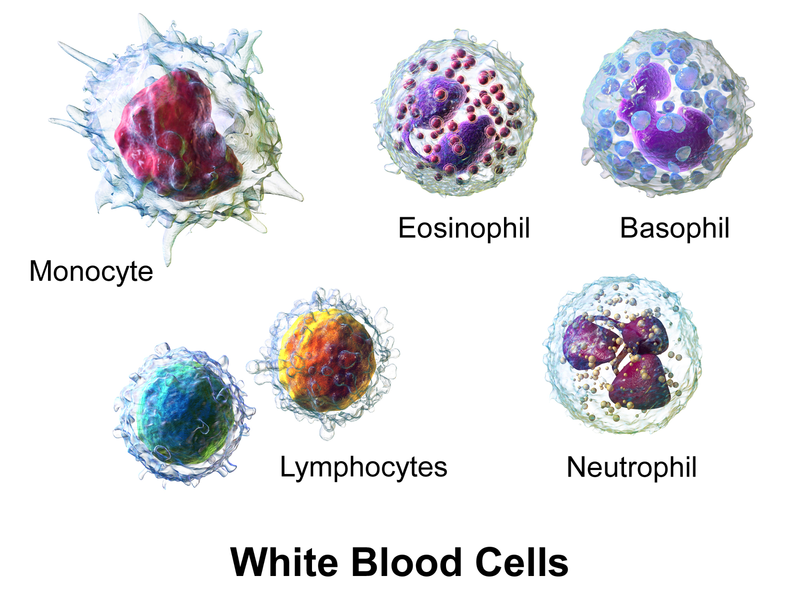 Le sang
3/ Les globules blancs
Les granulocytes
Classification
Les granulocytes neutrophiles sont des phagocytes (cellules capables d'avaler et de digérer les antigènes). Ils possèdent des granules qui peuvent être exocytés (déversés hors de la cellule) afin de limiter l'inflammation à l'endroit de l'infection ;
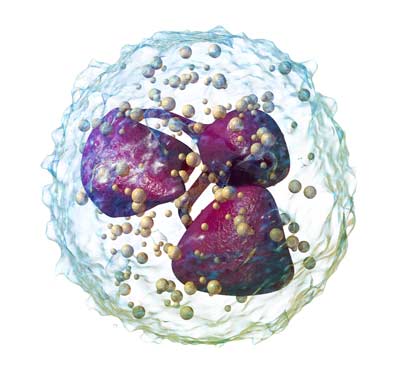 les neutrophiles, qui réagissent aux colorants neutres, et qui possèdent une fonction de phagocyte ;
Le sang
3/ Les globules blancs
Les granulocytes
Classification
Les granulocytes basophiles attirent les autres globules blancs en déversant l'histamine (protéine impliquée dans la réaction inflammatoire et les allergies) contenue dans leurs granules.
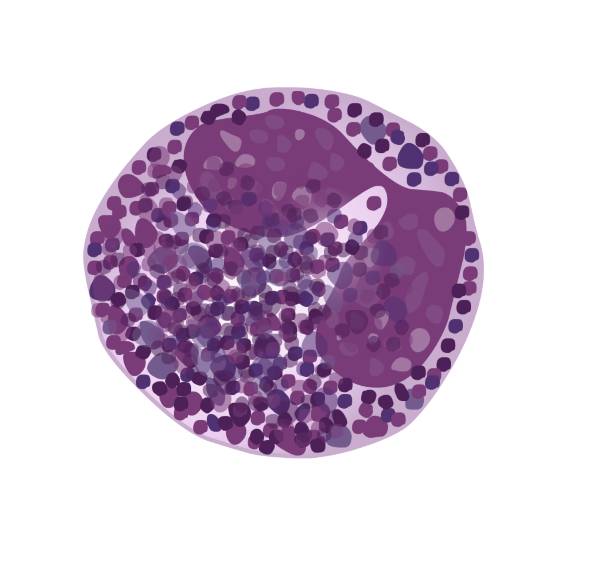 Les basophiles, réagissent aux colorants basiques.
Le sang
3/ Les globules blancs
Les granulocytes
Classification
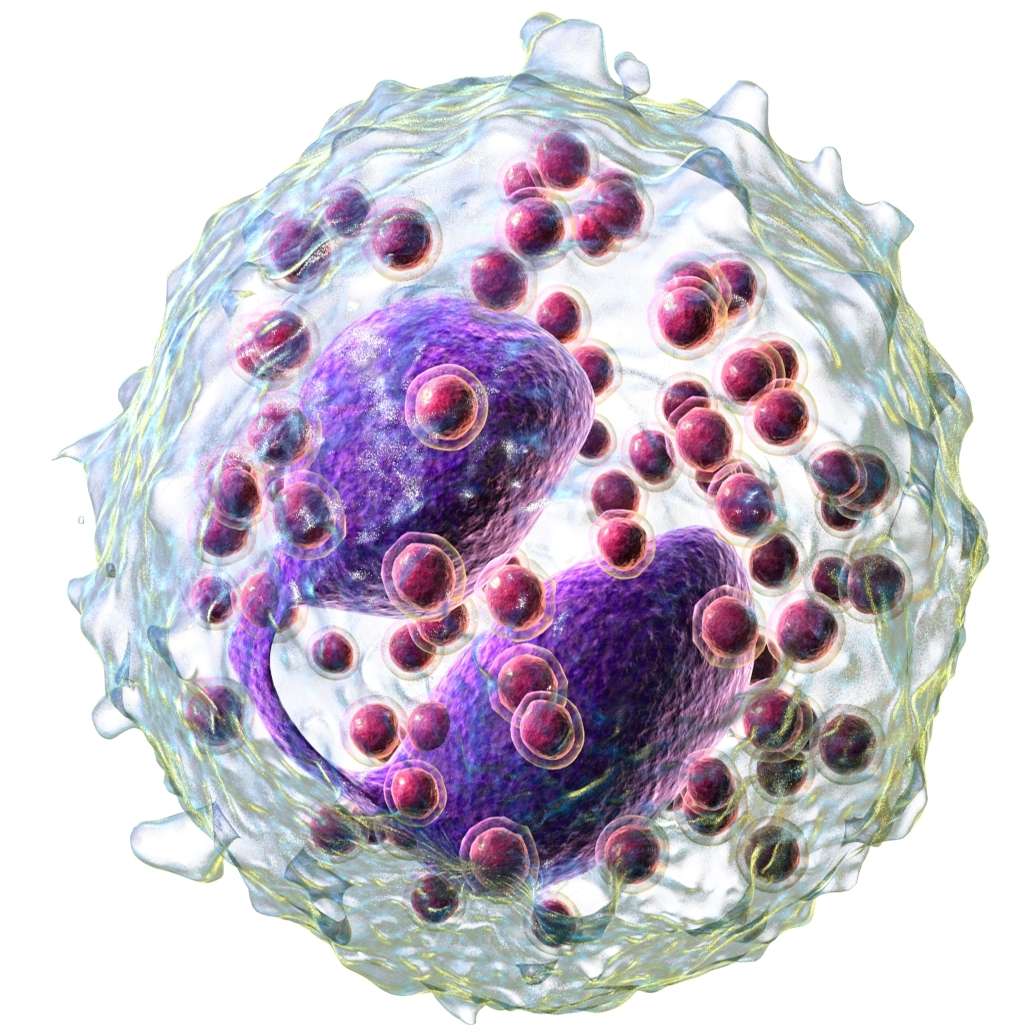 Les granulocytes éosinophiles  qui sont colorés à l'éosine, et qui combattent les parasites en déversant les enzymes contenues dans les granules.
Le sang
3/ Les globules blancs
Les lymphocytes
Classification
On les retrouve dans le sang, la moelle osseuse (où ils sont produits) et des tissus lymphoïdes (rate, ganglions lymphatiques). 
Les familles de lymphocytes se différencient d'un point de vue moléculaire (suivant les récepteurs situés à la surface cellulaire).
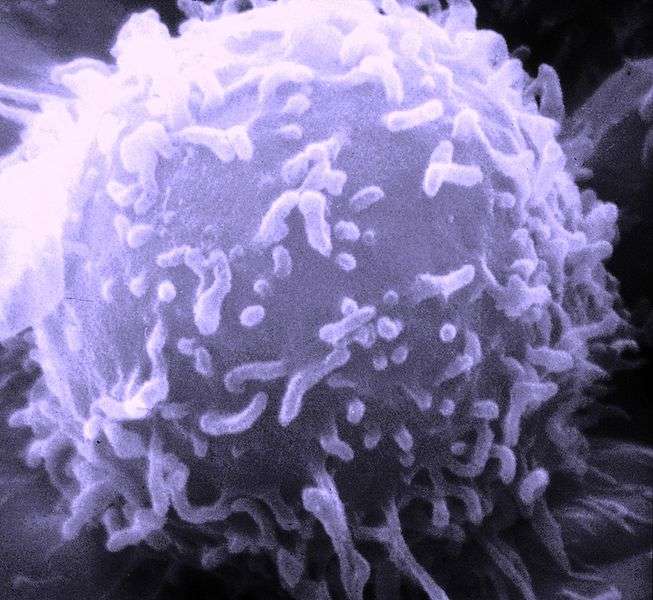 Le sang
3/ Les globules blancs
Les lymphocytes
Classification
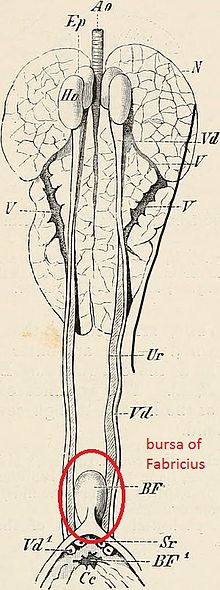 Les lymphocytes jouent un rôle central dans le système immunitaire, c'est pourquoi leur taux sanguin augmente lors des infections. 
Les lymphocytes B (développés dans la bourse de Fabricius chez les oiseaux, d'où le B) sont responsables de la production des anticorps.
Les lymphocytes T (maturés dans le thymus, d'où le T) permettent de maintenir la réponse immunitaire et de détruire les agents pathogènes ;
les cellules NK, qui interviennent dans la destruction des cellules altérées comme les cellules infectées ou tumorales ;
Le sang
3/ Les globules blancs
Les monocytes
Classification
Les monocytes sont de grosses cellules sanguines (20 à 40 µm) mobiles produites par la moelle osseuse,  évoluent en passant dans les tissus biologiques en : 
macrophages 
cellules dendritiques
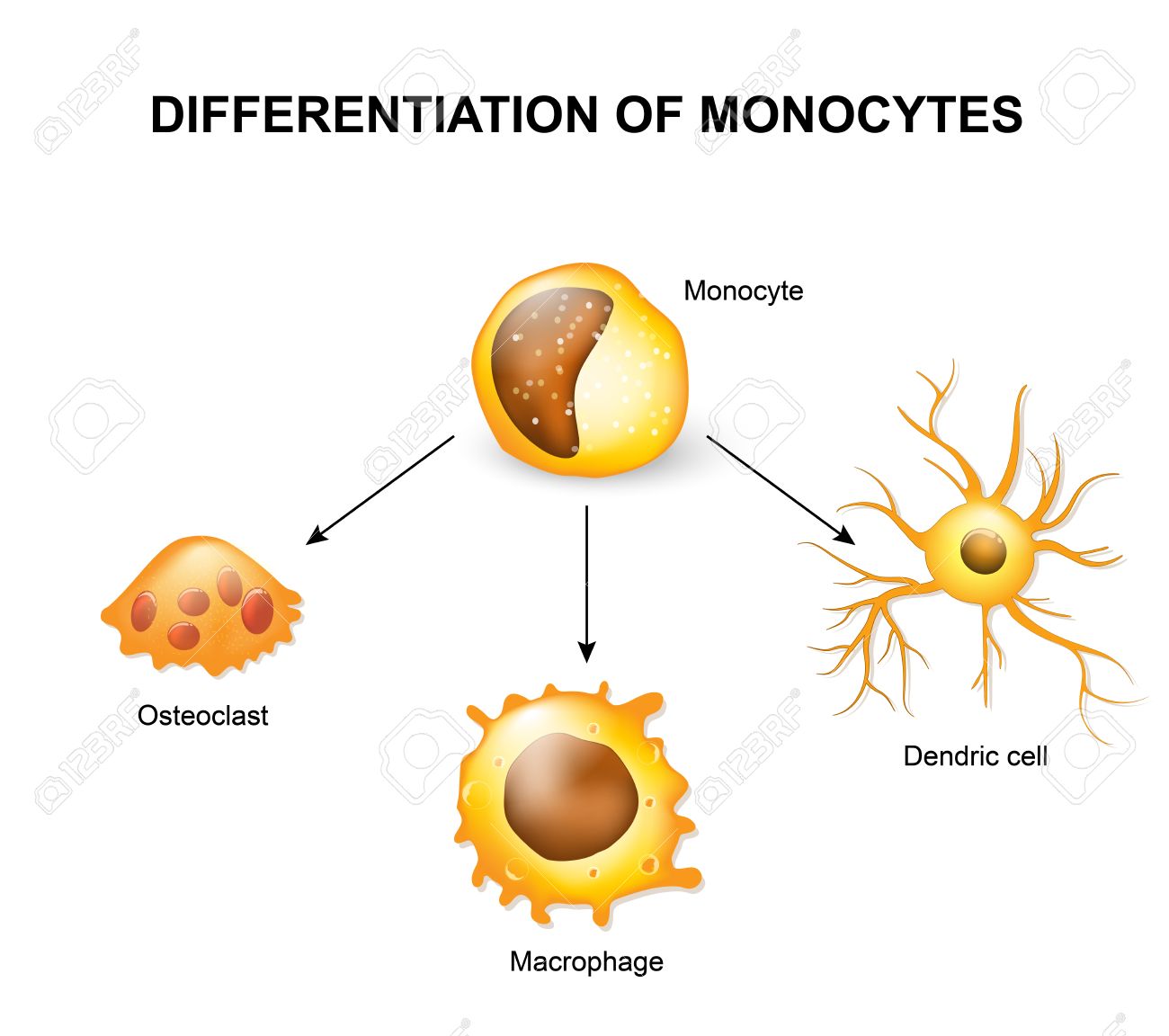 Le sang
3/ Les globules blancs
Les monocytes
Classification
Macrophages : cellule qui provient de la transformation du monocyte. 
Localisé dans les tissus pouvant être soumis à des infections ou accumulation de débris à éliminer (foie, poumons, ganglions lymphatiques, rate, ...).
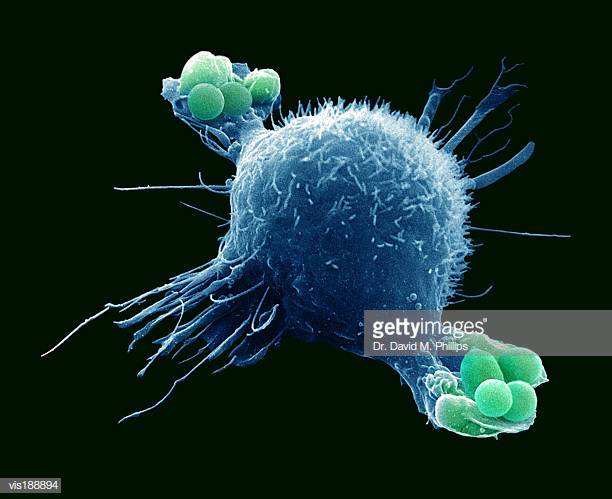 Ex:
Ostéoclastes, microgliocytes (le cerveau et la moelle épinière), histiocytes (tissu conjonctif), macrophages alvéolaires (poumons), cellules mésangliales (reins), cellules de Kupffer (foie), …)
Le sang
3/ Les globules blancs
Les monocytes
Classification
Les cellules dendritiques : cellules présentatrices d'antigènes et qui présentent des dendrites (des prolongements cytoplasmiques). Les cellules dendritiques déclenchement la réponse immunitaire (dont les acteurs principaux sont les lymphocytes T et les lymphocytes B.
Elles résident dans les tissus à l’état immature et ont une morphologie très variée.
Le sang
3/ Les globules blancs
Les monocytes
Classification
Les cellules dendritiques (cellules de Langerhans)
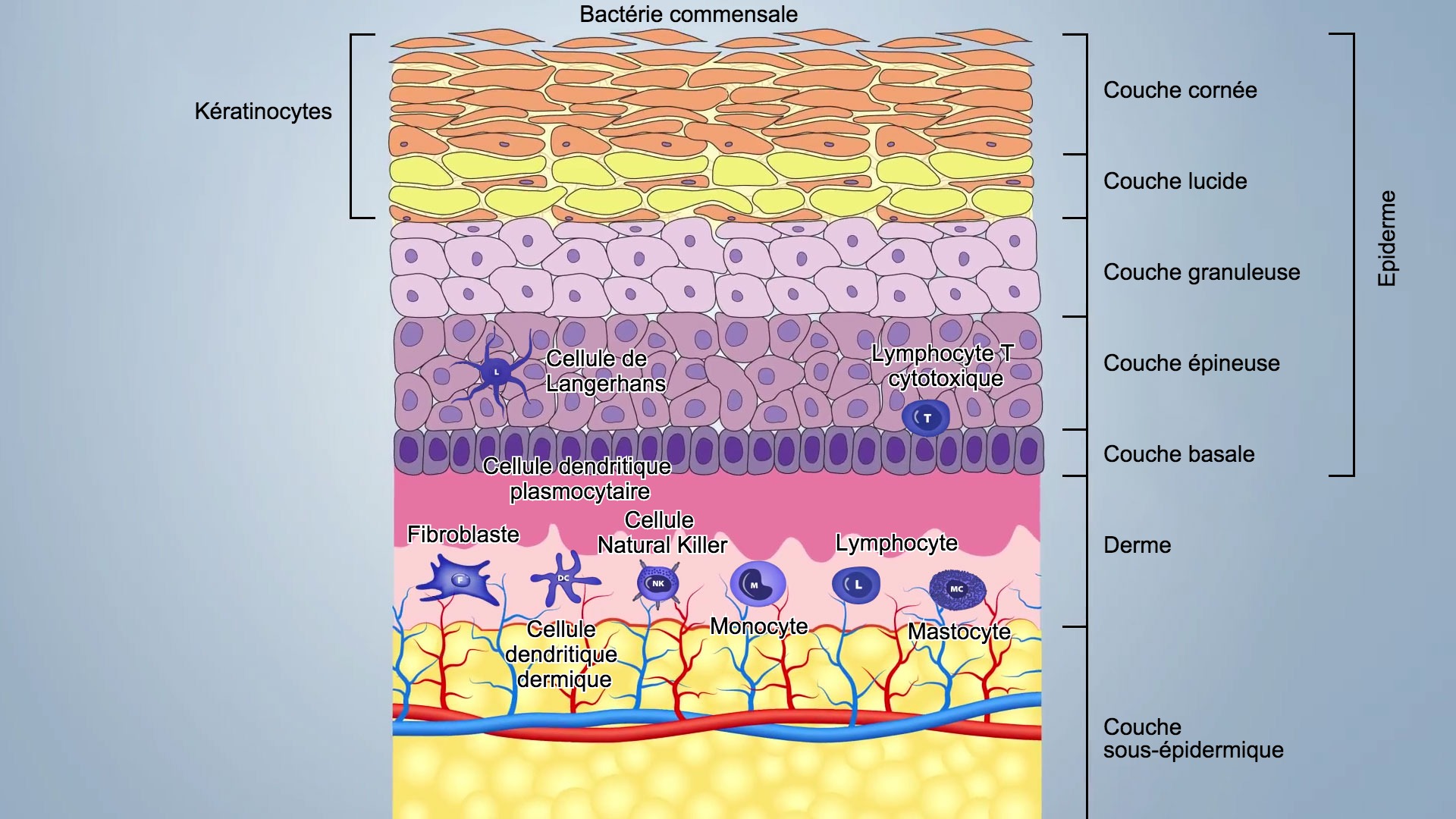 Hématopoïèse
Le sang
Définition
Hématopoïèse
Ensemble des mécanismes qui conduisent à la production continue et régulée des cellules sanguines circulantes à partir de Cellules Souches Hématopoïétiques (CSH).
Ces mécanismes forment un système complexe qui permet un ajustement précis de la production des cellules aux besoins de l’organisme, soit en raison du renouvèlement des populations cellulaires, soit en raison des agressions extérieures (infections, hémorragies, etc..).
Le sang
Définition
Hématopoïèse
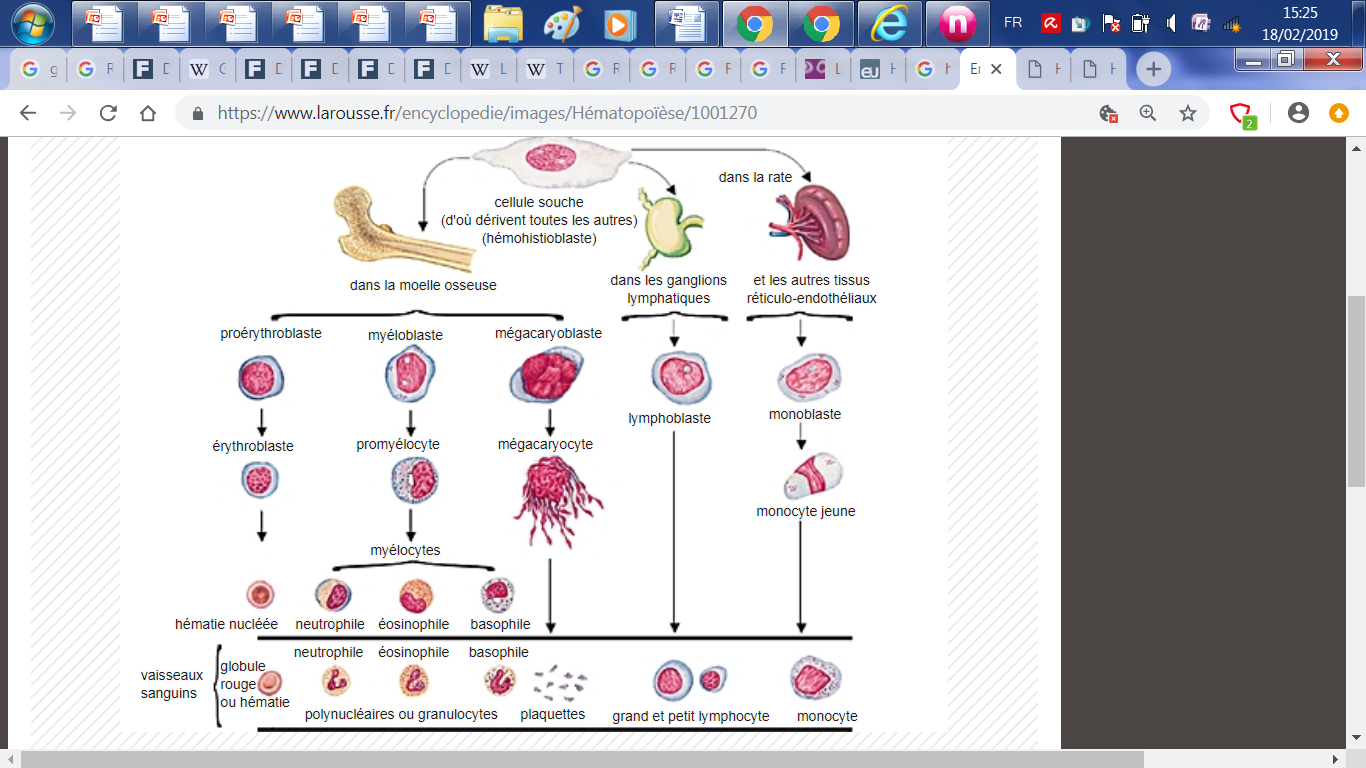 Le sang
Définition
Hématopoïèse
Les leucocytes sont fabriqués dans la moelle osseuse à partir des cellules souches hématopoïètiques dont il existe deux lignées, myéloïde et lymphoïde.
La lignée myéloïde est à l'origine des granulocytes et des monocytes ; elle assure également la synthèse des autres cellules du sang : les érythrocytes et les plaquettes.
La lignée lymphoïde est à l'origine des lymphocytes
Le sang
Définition
Hématopoïèse
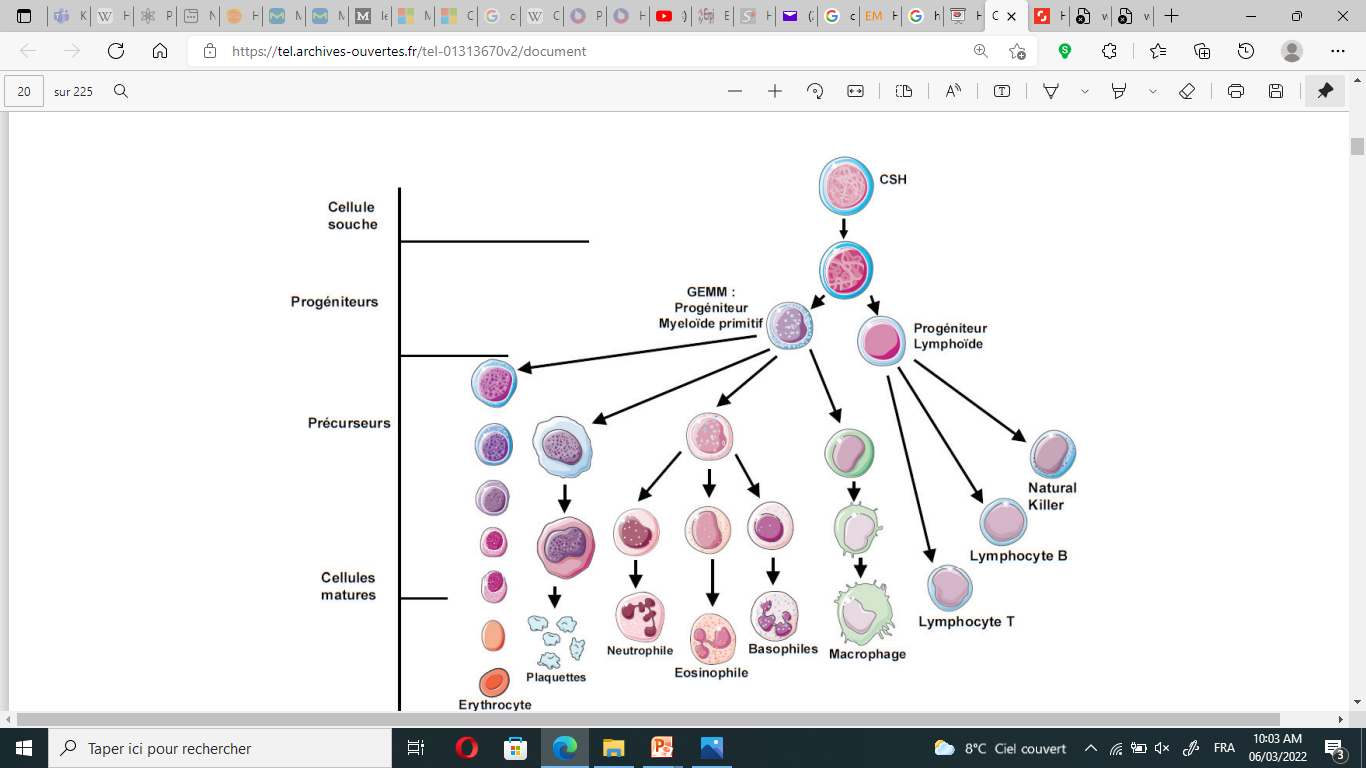 Le sang
Définition
Hématopoïèse
Le sang
Sites de l’hématopoïèse
Hématopoïèse
Avant la naissance
L’hématopoïèse commence vers la troisième semaine de vie intra-utérine et ses sites de production changent tout au long de la vie.
Jusqu’au 2e mois de gestation, se produisant dans le sac vitellin.
Du 2e au 6e mois de grossesse, elle se produit principalement dans le foie et la rate.
À partir du 6e mois de gestation, l’hématopoïèse coïncide avec l’ossification du squelette.
Le sang
Sites de l’hématopoïèse
Hématopoïèse
Après la naissance
L’hématopoïèse normale a lieu exclusivement dans la moelle osseuse. Jusqu’à l’âge de 5 ans, tous les os possèdent une activité hématopoïétique.
Au fur et à mesure que les années passent, la moelle des os longs est progressivement remplacée par du tissu adipeux.
Chez les adultes, seuls les os du crâne, du bassin, les vertèbres, les côtes, le sternum et le fémur proximal sont en mesure de produire des cellules sanguines.
Le sang
Définition
Hématopoïèse
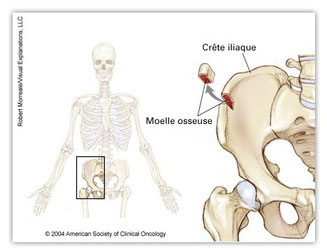 Le sang
Définition
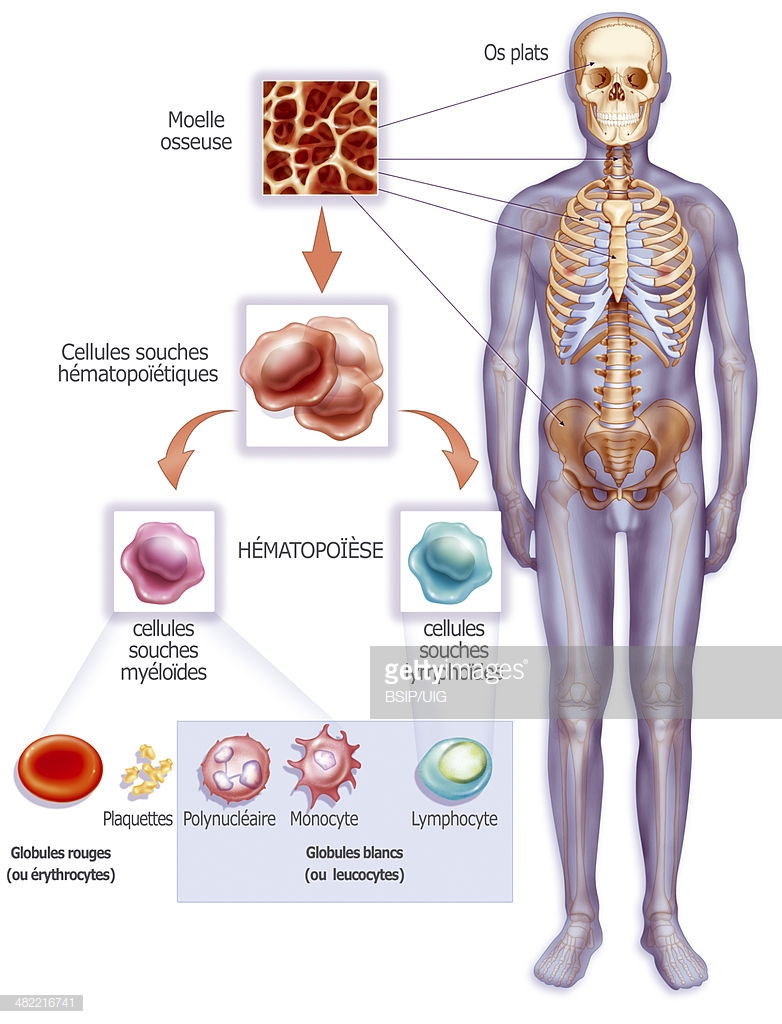 Hématopoïèse
Examen du sang
Le sang
Examen du sang
Hémogramme
L'hémogramme (numération et formule sanguine (NFS), ou examen hématologique complet ou formule sanguine complète (FSC) ou hémato complet) est l'analyse quantitative et qualitative des éléments figurés du sang : hématies (globules rouges ou érythrocytes), leucocytes (globules blancs) et thrombocytes (plaquettes).
Le sang
Examen du sang
étude quantitative des globules rouges (paramètres de la numération globulaire)
L’hématocrite: volume occupé par les globules rouges dans le sang par rapport au volume total de sang (%), le taux d’hématocrite est mesuré lors d’une analyse de sang pour prévenir, diagnostiquer ou suivre certaines anomalies sanguines comme l’anémie.
Le volume globulaire moyen (VGM): rend compte du volume moyen des globules rouges (volume de leur taille).
Concentration corpusculaire moyenne en hémoglobine: (CCMH) ou concentration globulaire moyenne en hémoglobine (CGMH), c’est la concentration massique moyenne d'hémoglobine contenue dans un certain volume de globules rouges.
Teneur corpusculaire moyenne en hémoglobine (TCMH) correspond à la quantité moyenne de l'hémoglobine comprise dans 1 globule rouge (il se calcule en divisant la concentration d'hémoglobine exprimée par litre de sang par le nombre de globules rouges par litre de sang.
[Speaker Notes: Nouveau ne VGM= 105-120]
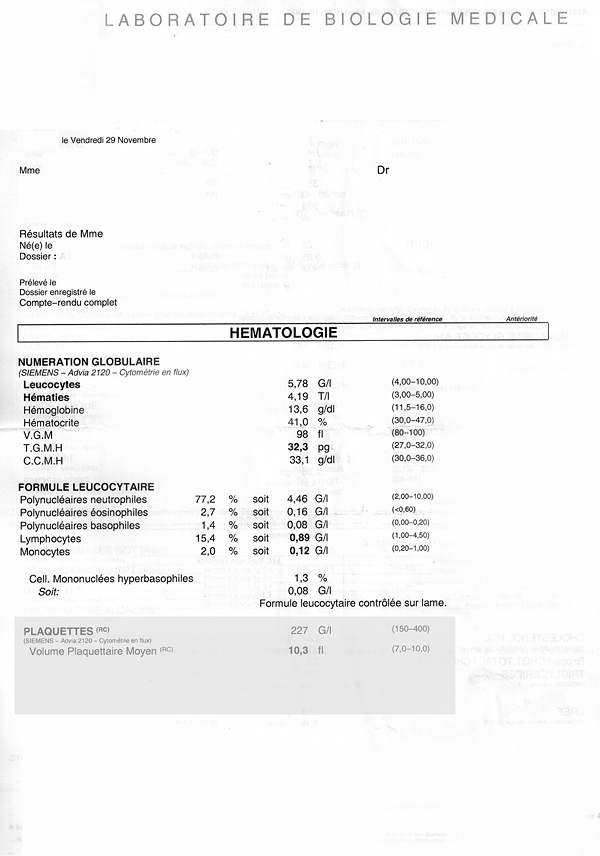 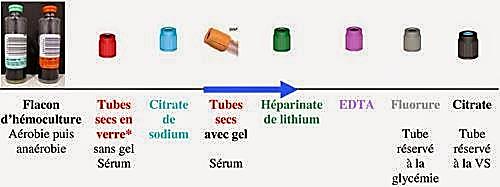 Le sang
Examen du sang
Hémogramme: Étude qualitative (la formule sanguine)
analyse quantitative
Décompte des éléments figurés 
GR
Plaquettes
GB
Effectués par des compteurs électroniques (automates) 

Formule: analyse qualitative
Décompte de leucocytes
Étude morphologique des éléments
Le sang
Examen du sang
Hémogramme: Étude qualitative (la formule sanguine)
Deux méthodes

Décompte à l'aide d'automates

Examen microscopique du frottis sanguin (étude morphologique)
Le sang
Examen du sang
Hémogramme: Étude qualitative (la formule sanguine)
Automates
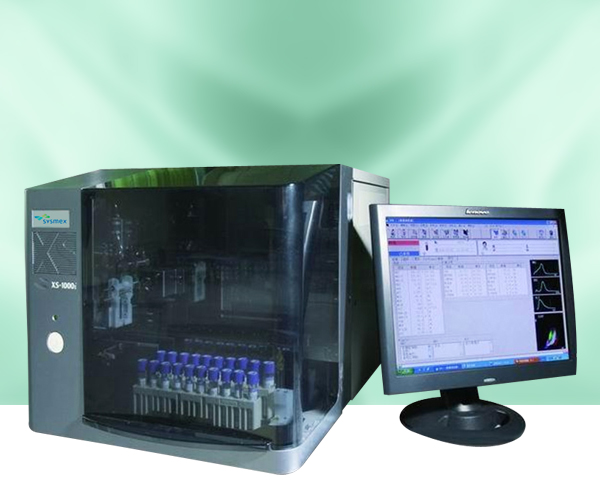 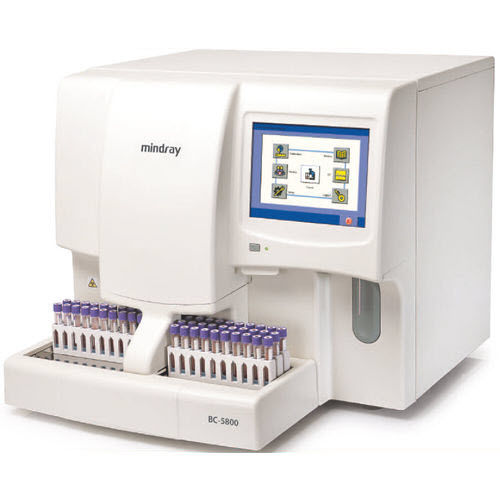 Le sang
Examen du sang
Hémogramme: Étude qualitative (la formule sanguine)
Frottis sanguin
Un frottis sanguin est du sang étalé sur une lame de microscope, pour observer ses cellules et aussi les dénombrer. Il doit subir une coloration pour révéler certaines cellules qui sans cela seraient transparentes (non visibles). Il permet également de repérer un éventuel parasite dans le sang comme l'agent du paludisme (Plasmodium falciparum).
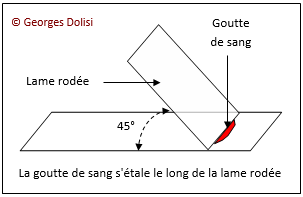 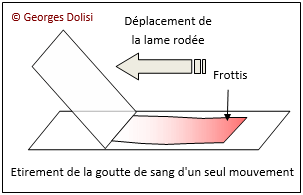 Le sang
Examen du sang
Hémogramme: Étude qualitative (la formule sanguine)
Frottis sanguin
Lamelle
Film liquidien
Goutte
de sang
Lame de verre
[Speaker Notes: En cas d’anomalie signalee par l’automate]
Le sang
Examen du sang
Hémogramme: Étude qualitative (la formule sanguine)
Frottis sanguin
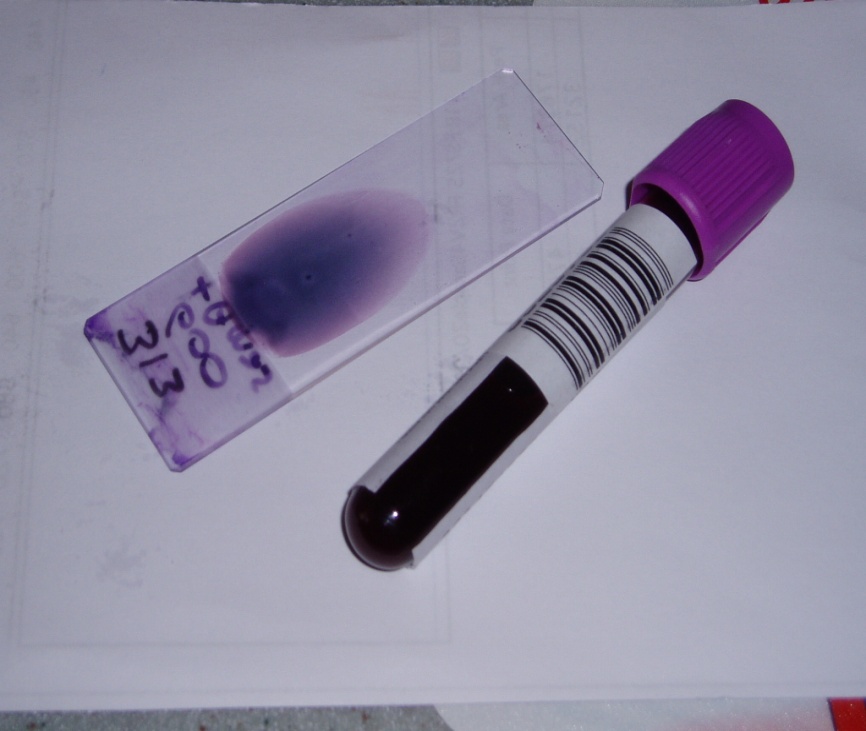 Séchage
Fixation
Coloration
May-Grünwald
Giemsa
Film
liquidien
Lame de verre
Le sang
Examen du sang
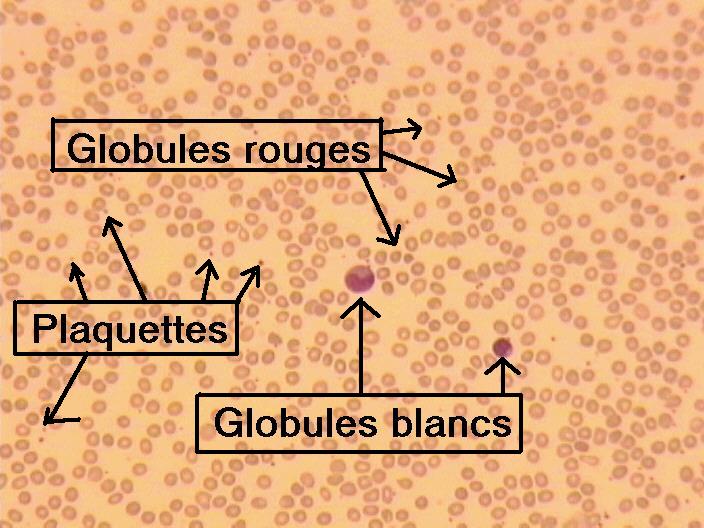 7-8 µm
1,5 µm
10-30 µm
Hémogramme: Étude qualitative (la formule sanguine)
Frottis sanguin